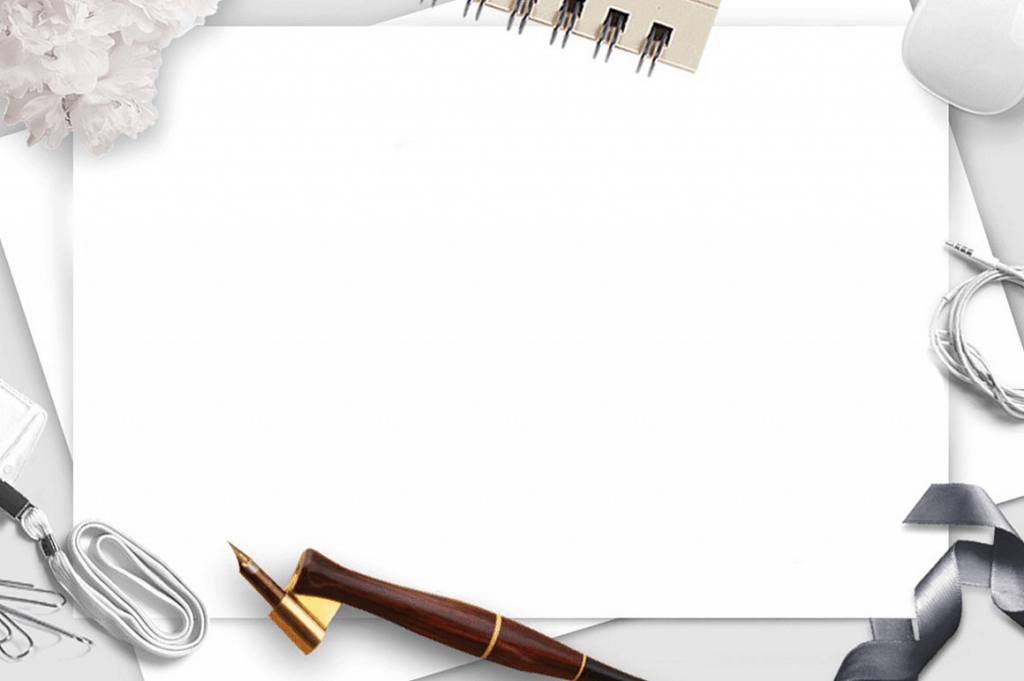 MÔN TOÁN – LỚP 1
BÀI 18: Ôn tập phép cộng, phép trừ 
              trong phạm vi 10 (Tiết 2)
KHỞI ĐỘNG
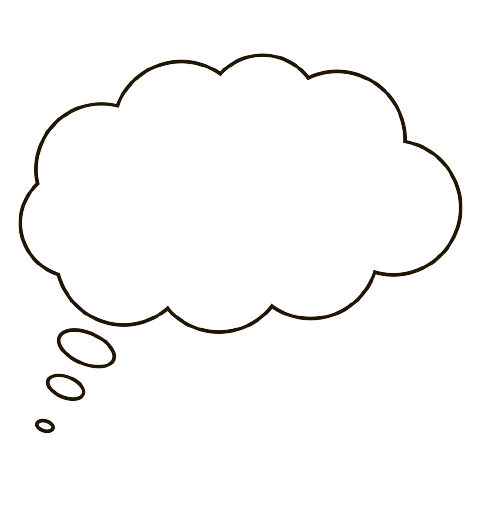 TRÒ CHƠI: DẾ MÈN PHIÊU LƯU KÍ
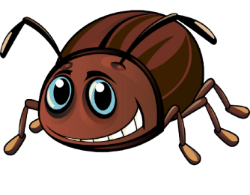 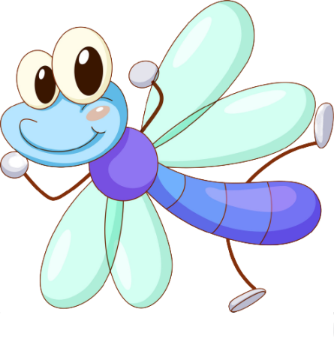 Chúng mình bắt đầu chuyến phiêu lưu thôi nào!
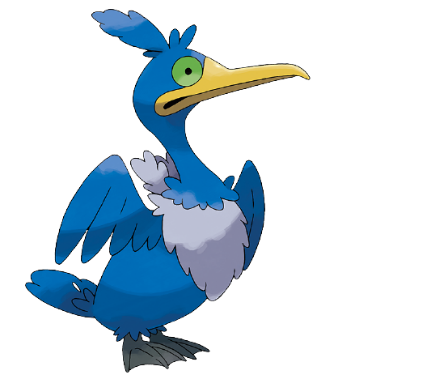 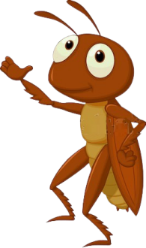 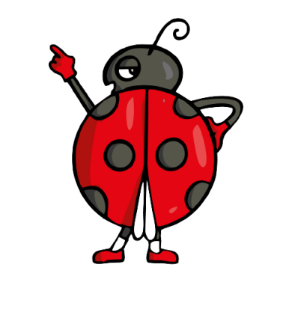 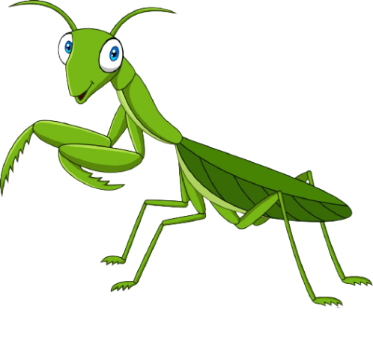 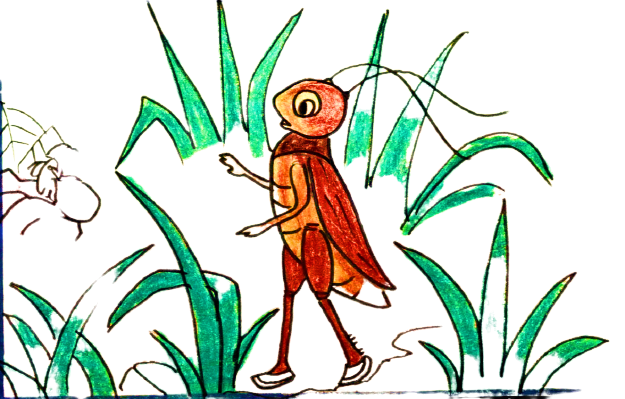 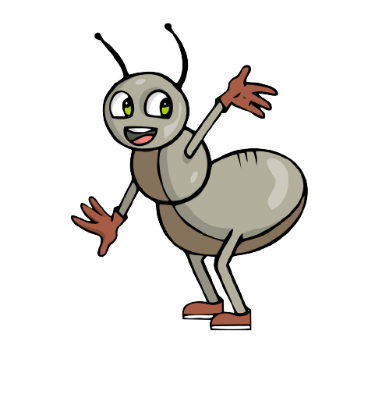 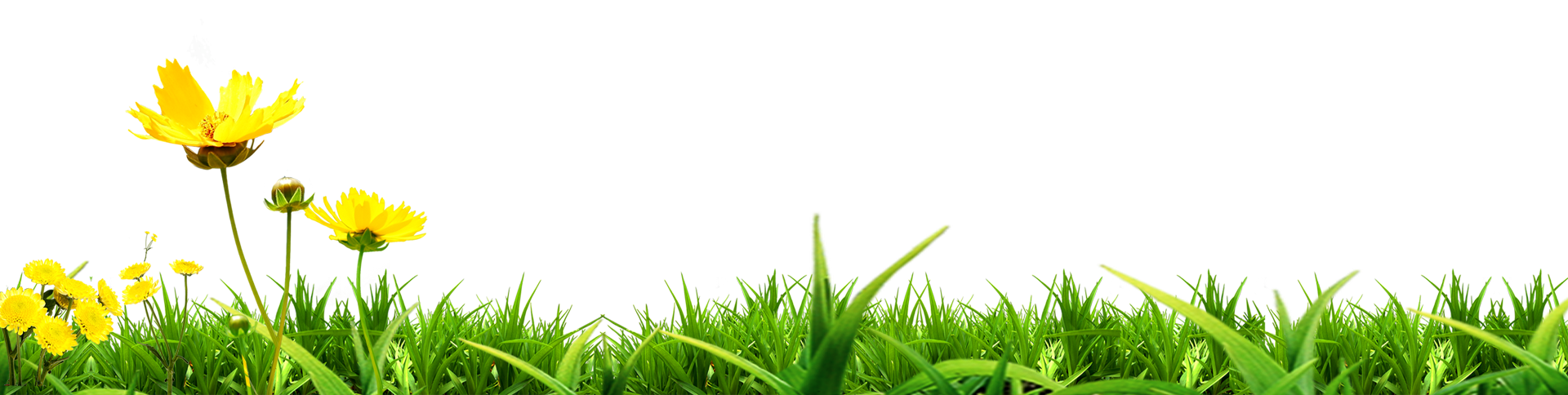 [Speaker Notes: Click vào các con vật để đi đên thử thách
Tại slide câu hỏi, click vào dế mèn để quay về. 
Tại slide này, click vào dế mèn để đi tới bài học]
3 + 7 – 5 = ?
5
A
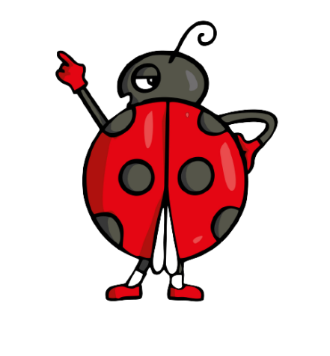 4
B
3
C
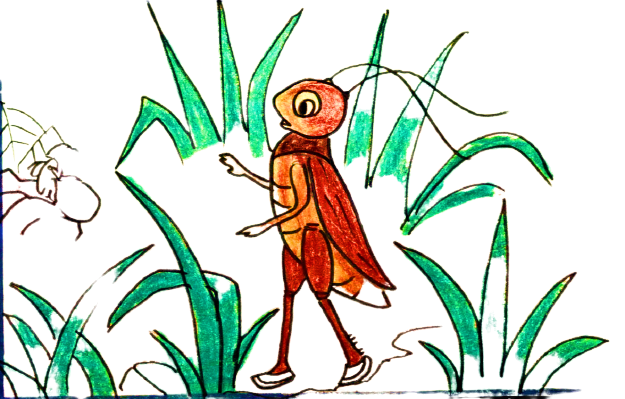 [Speaker Notes: click vào dế mèn để quay về.]
8 + 1 – 3 = ?
5
A
6
B
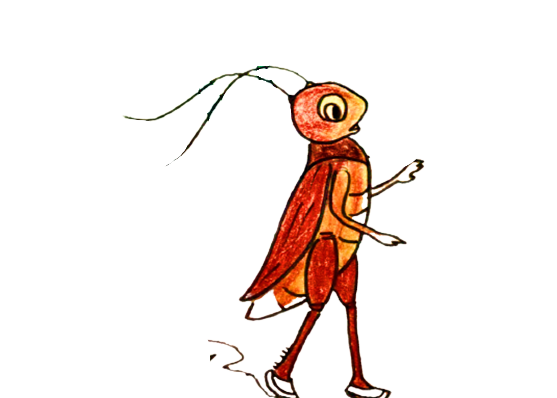 7
C
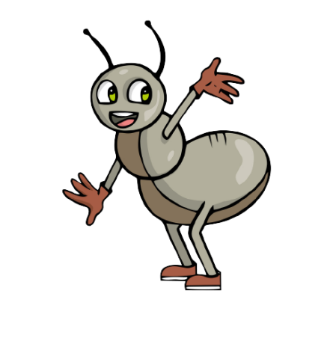 [Speaker Notes: click vào dế mèn để quay về.]
2 + 1 … 4 - 2
=
A
<
B
>
C
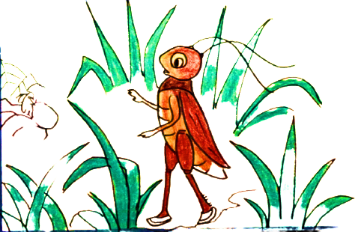 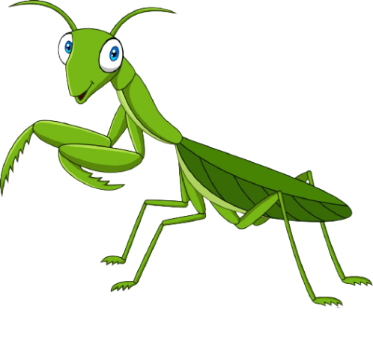 [Speaker Notes: click vào dế mèn để quay về.]
1
Tìm kết quả phép tính ghi ở mỗi toa tàu:
5
2
5
6
5
6
3
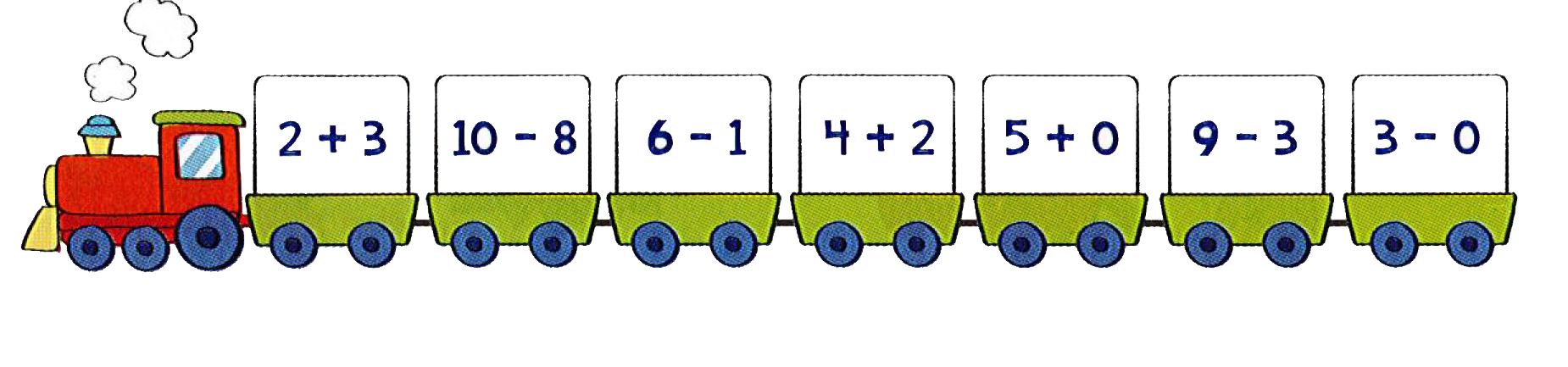 Phép tính nào có kết quả bé nhất?
Phép tính nào có kết quả lớn nhất?
10 - 8
4 + 2 và 9 - 3
Số?
2
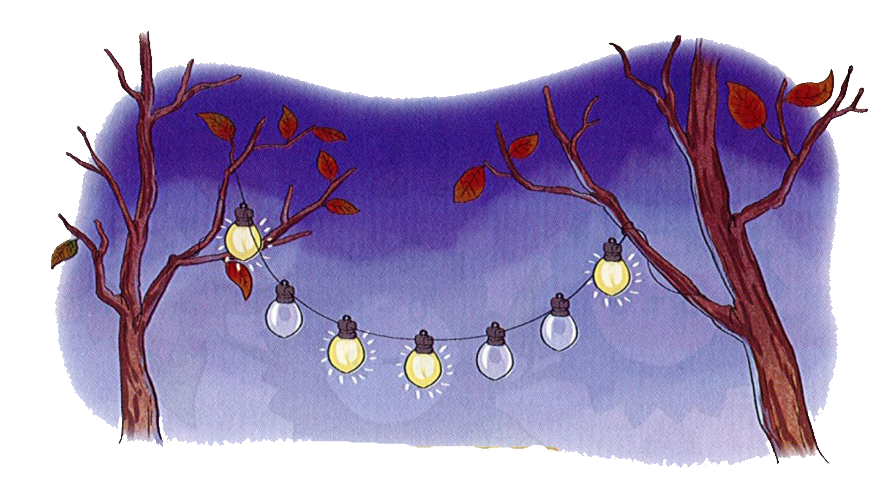 ?
7
-
3
=
?
4
3
Số
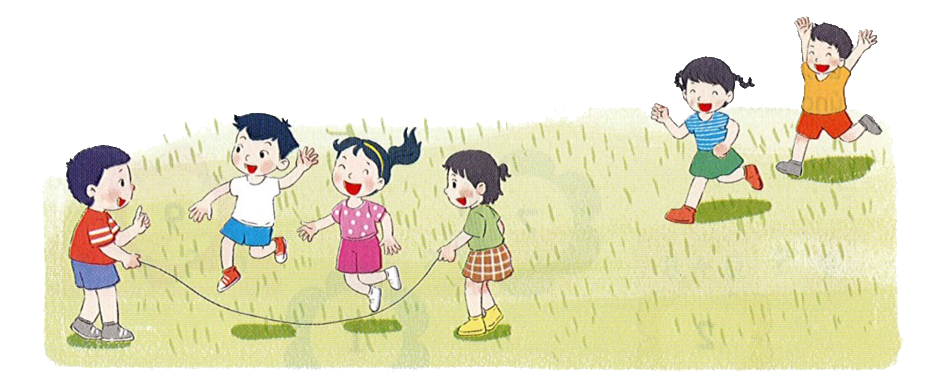 ?
4
+
?
2
=
?
6
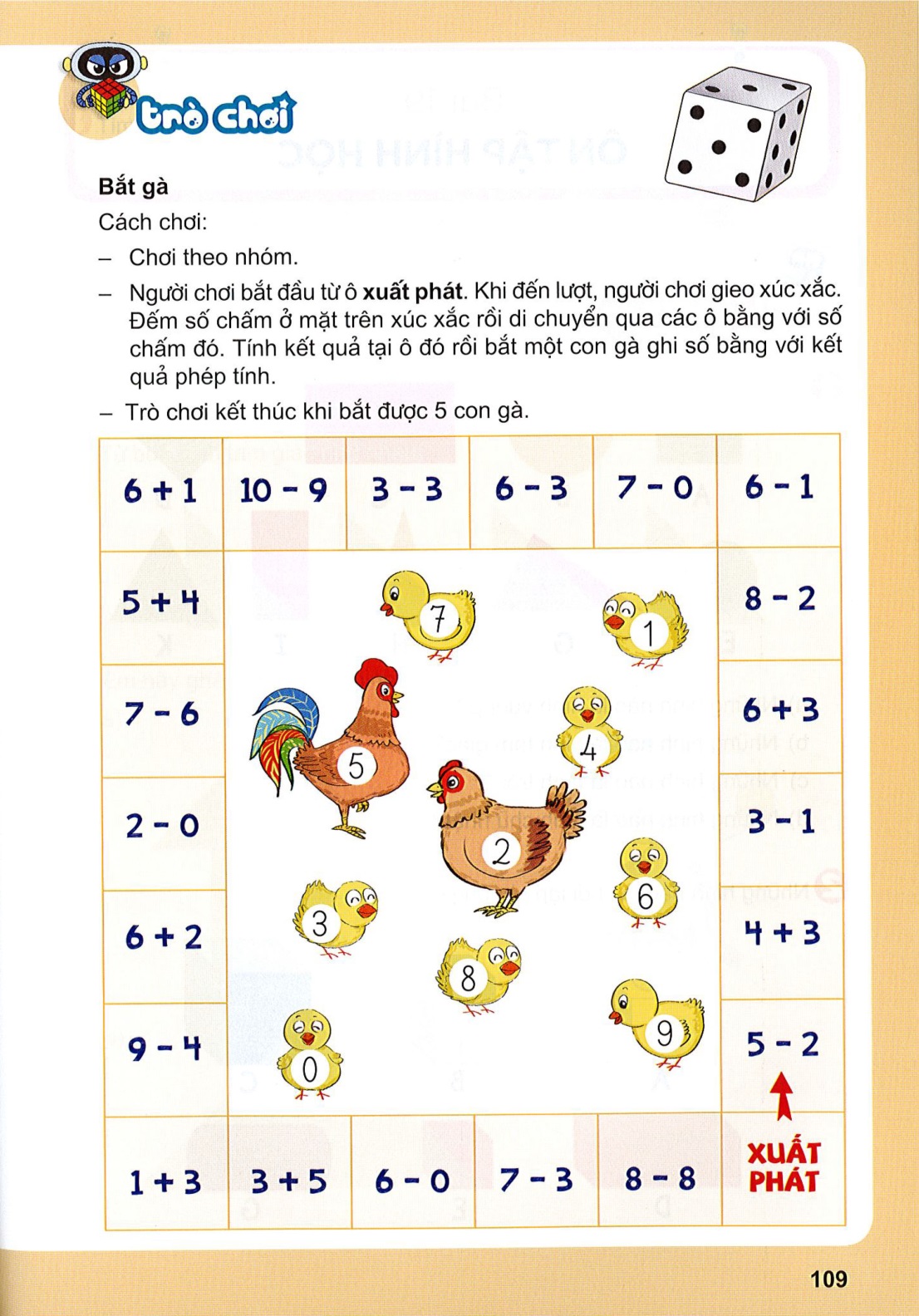 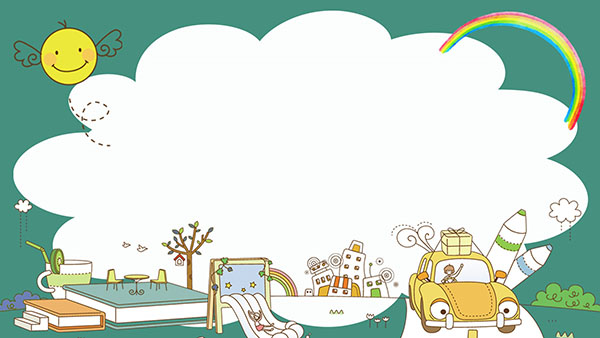 Tiết học kết thúc. 
Cảm ơn các con!